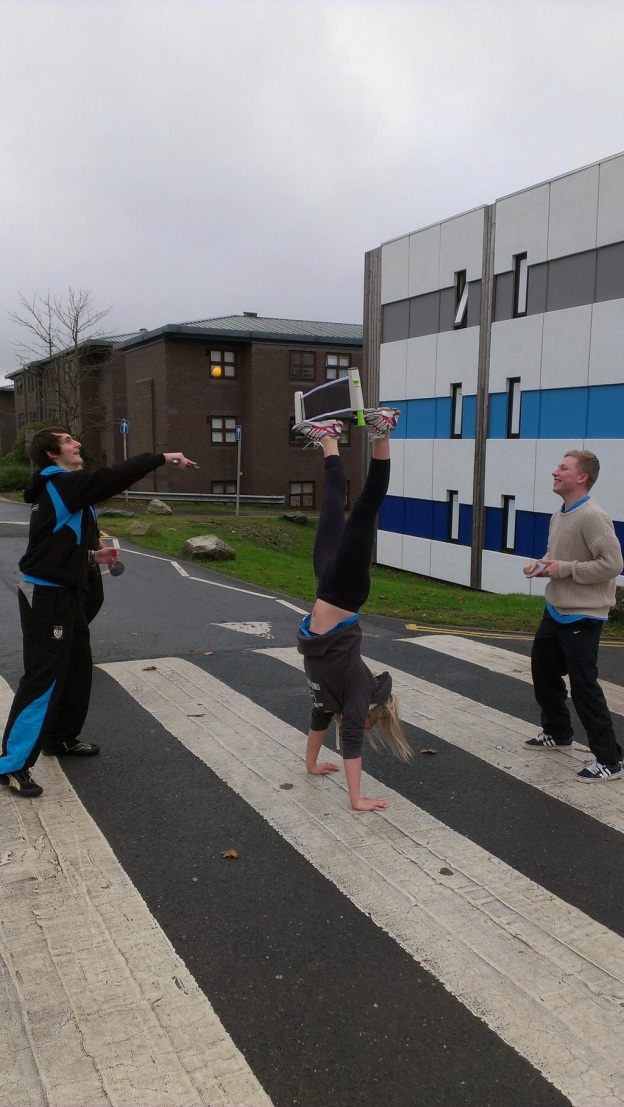 @justynprice
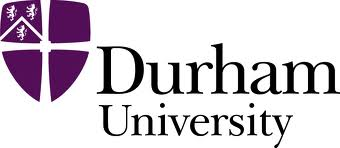 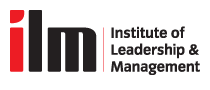 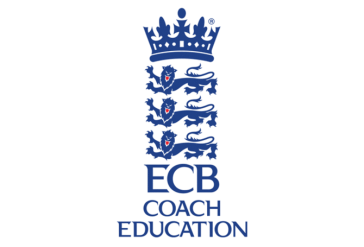 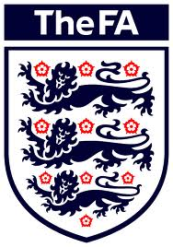 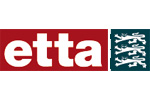 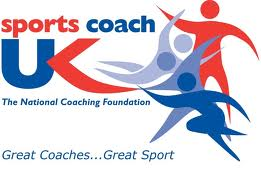 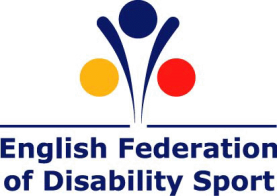 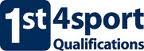 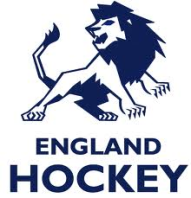 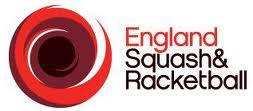 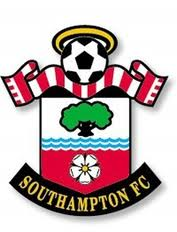 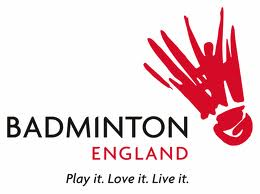 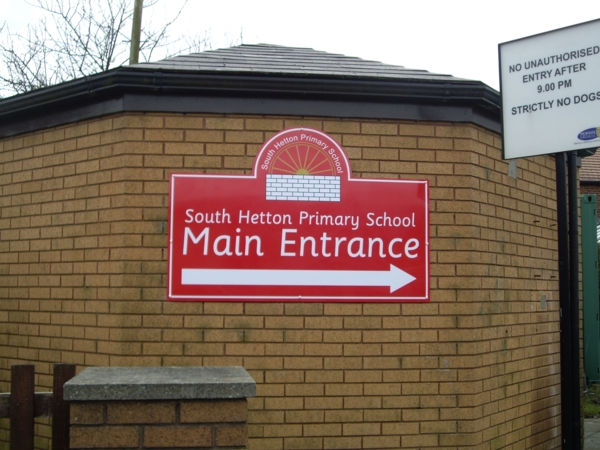 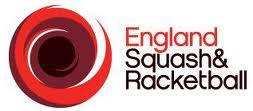 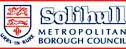 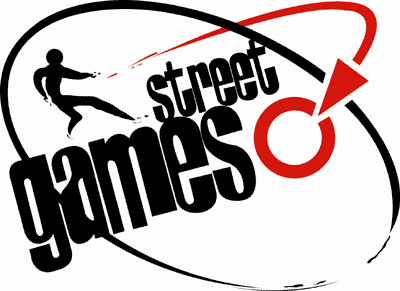 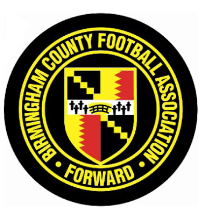 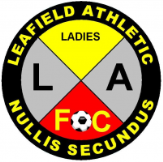 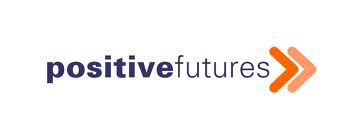 About you
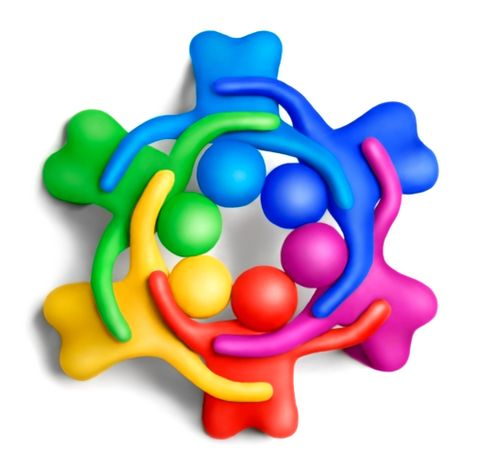 You have the duration of the next song to think about and record your greatest interpersonal coaching achievement…
[Speaker Notes: Doorstep Sport – Right Style

Laissez-faire – but it isn't really
Local leaders and volunteers
Mixed age group
Not wearing sports gear
Not skills and drills - multi sport
Competitions]
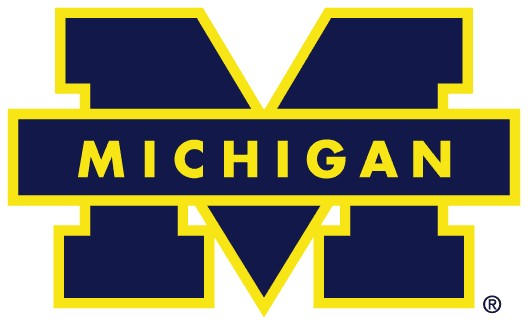 “Young people need to know that you care before they care what you know” 
				Prof. Dan Gould
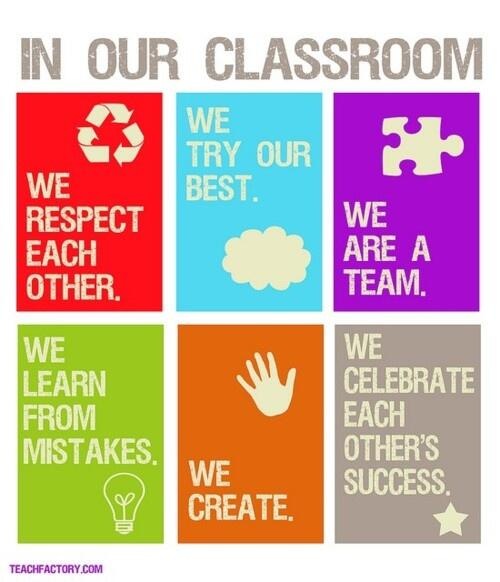 Consider principles for “getting the style right”

Explore motivations of young people & ingredients of a great sessions

Define what young people / young adults think a top activator / coach is
Introducing StreetGames
National charity dedicated to reducing the gap in sports  participation between affluent and poor communities
 Delivered in partnership with a wide range of organisations 
 National Partner to Sport England

 
Award winning - sport for social good
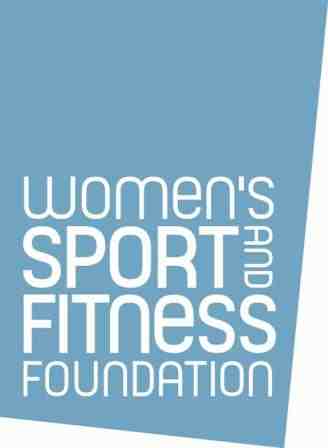 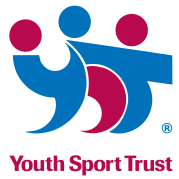 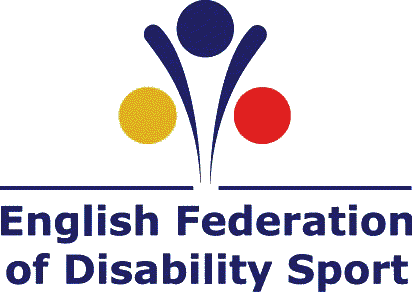 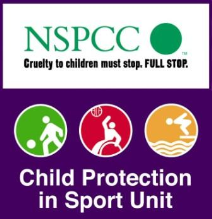 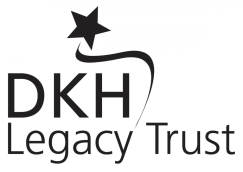 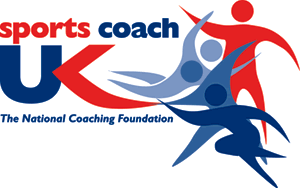 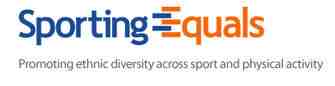 StreetGames & Doorstep Sport
Sport delivered close to home:
at the right time
in the right place
at the right price
in the right style…
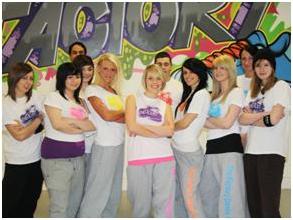 Young people vote with their feet…
Right Style
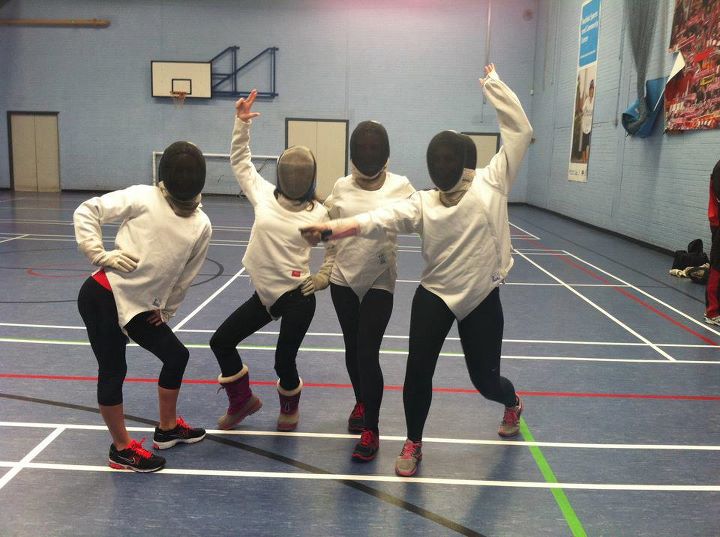 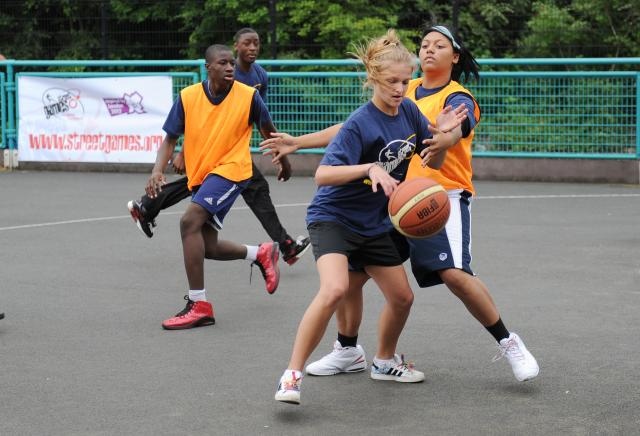 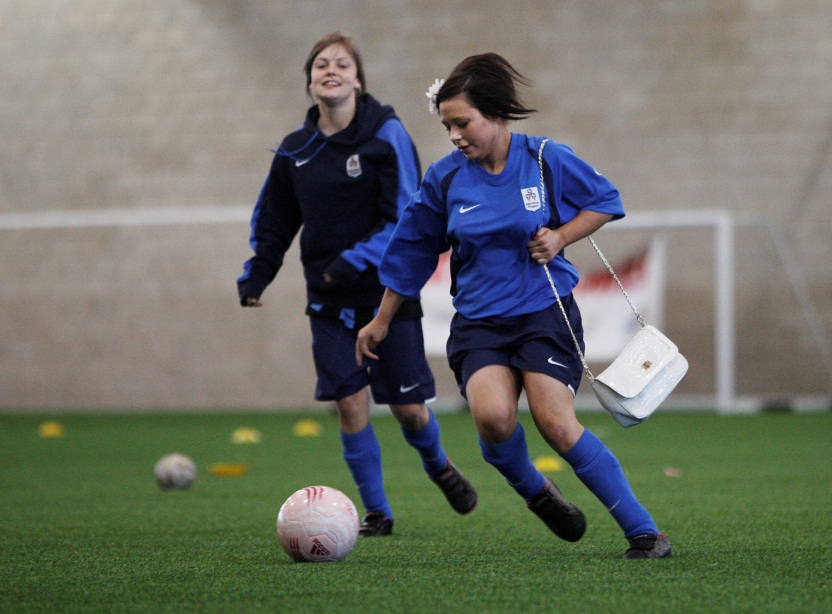 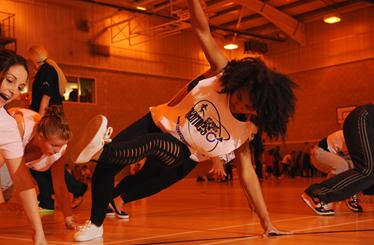 [Speaker Notes: Doorstep Sport – Right Style

Laissez-faire – but it isn't really
Local leaders and volunteers
Mixed age group
Not wearing sports gear
Not skills and drills - multi sport
Competitions]
Know your players
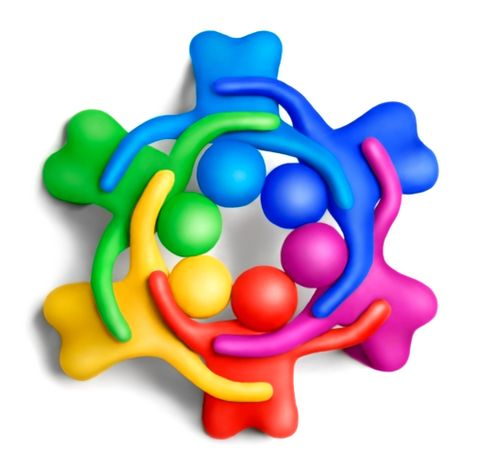 As an individual / small group share and record how you think the young person on each hand-out might respond to the questions about why do or don’t join in with sports activities?
[Speaker Notes: Doorstep Sport – Right Style

Laissez-faire – but it isn't really
Local leaders and volunteers
Mixed age group
Not wearing sports gear
Not skills and drills - multi sport
Competitions]
Motivations to Participate: 
Quotes from StreetGames study of young people studying vocational qualifications
Motivations
Current Activities
Main Barriers
Time Priorities
Encouraging Participation
[Speaker Notes: How could we encourage you to do more?]
Ingredients for a Good Session
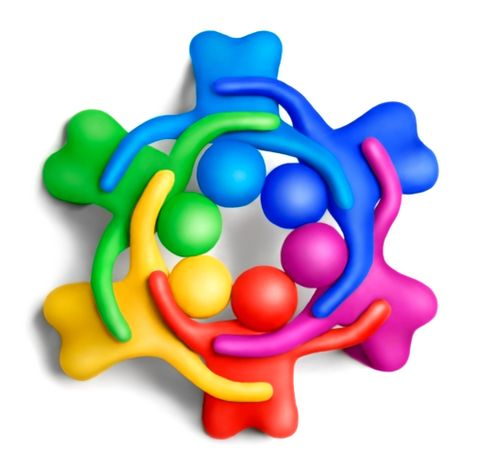 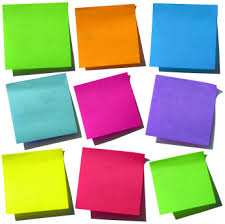 Choose top 9 ingredients from the pack of 20+ cards
Arrange top 9 into a diamond, most important on top row.
[Speaker Notes: Doorstep Sport – Right Style

Laissez-faire – but it isn't really
Local leaders and volunteers
Mixed age group
Not wearing sports gear
Not skills and drills - multi sport
Competitions]
What Makes a Great Activator?
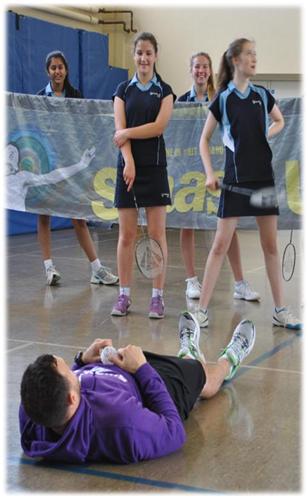 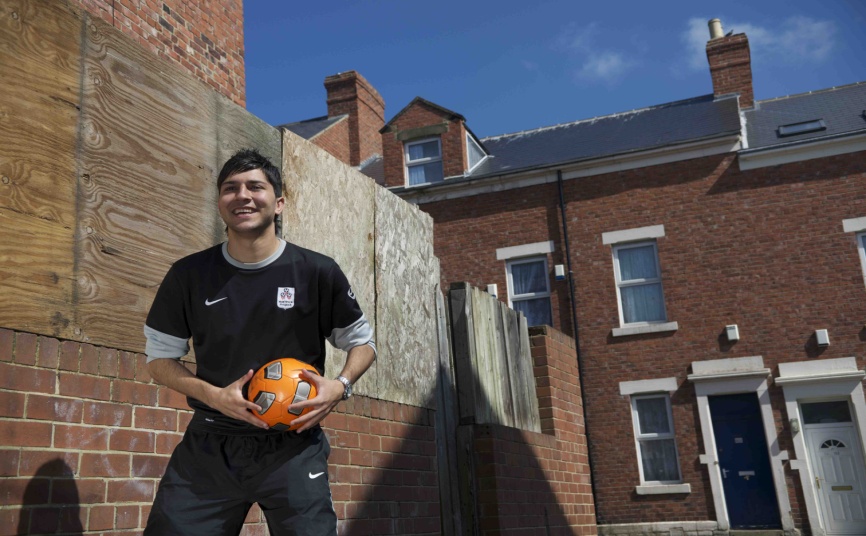 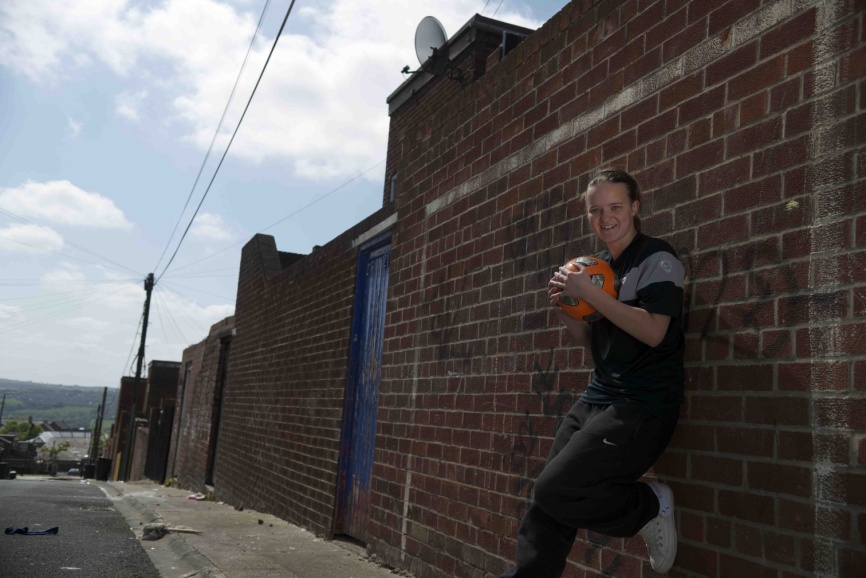 What Makes a Great Activator?
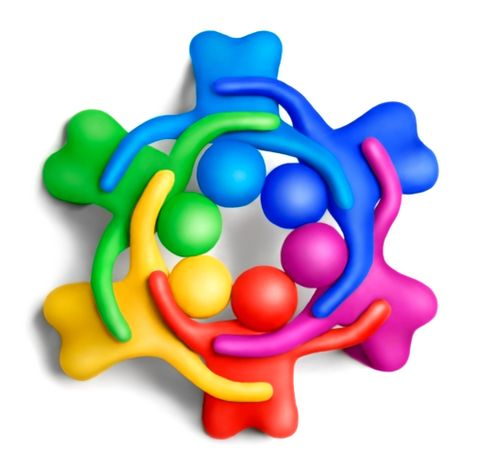 In your group discuss and make some notes on what skills, qualities & attributes you think a great Activator for 14-16 / 17-19 / 20-25 year olds needs to have?
[Speaker Notes: Doorstep Sport – Right Style

Laissez-faire – but it isn't really
Local leaders and volunteers
Mixed age group
Not wearing sports gear
Not skills and drills - multi sport
Competitions]
What young people told us makes a great Activator?
If you want to match with theory…
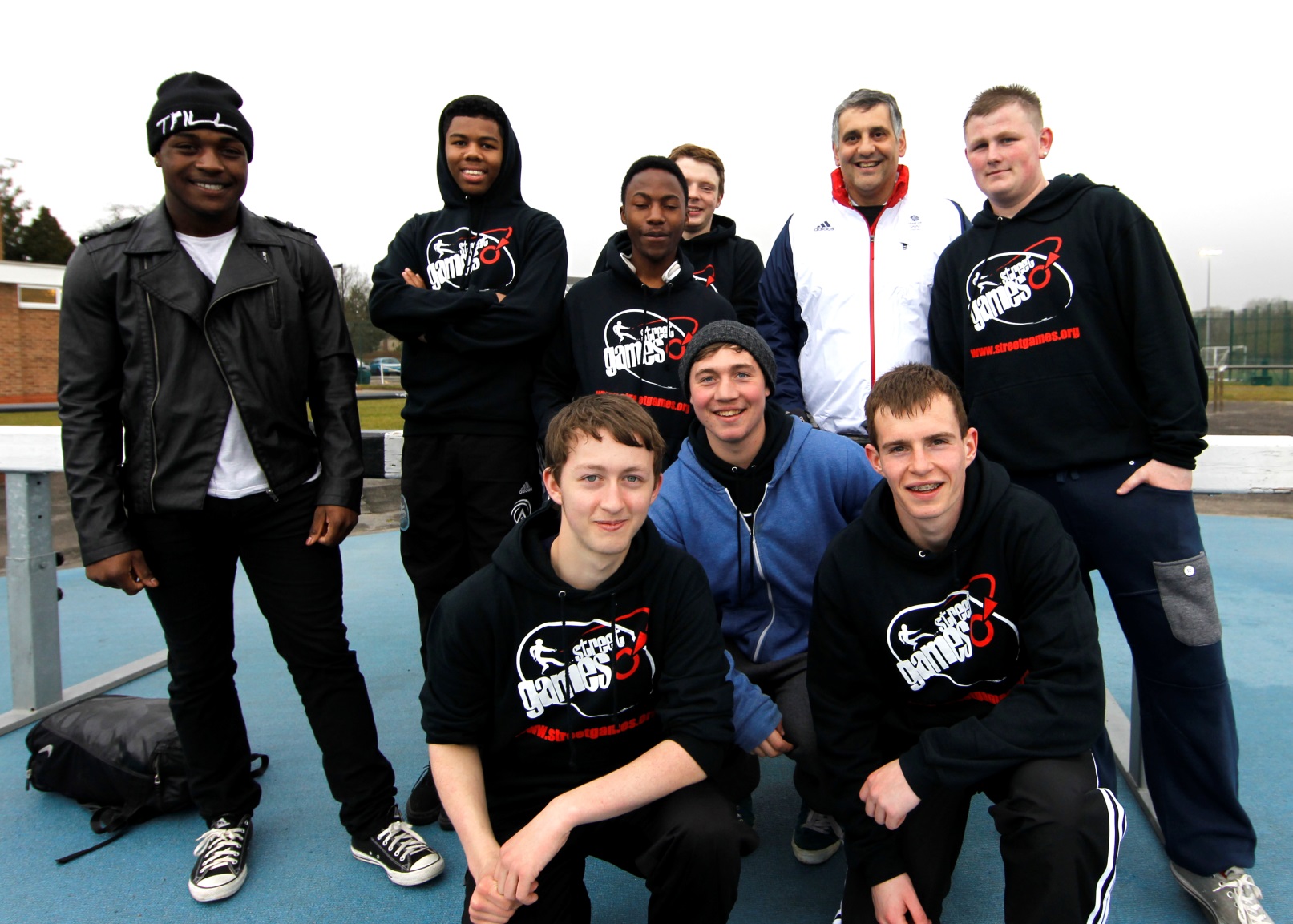 Activity Philosophy
From the following list select the 4 or 5 words which best sum up your Activity philosophy.
Activity Philosophy
Put the words together in 1 or 2 sentences for you to refer back to in the future.
Activity Philosophy
“I will deliver fun sessions in a safe environment. I will encourage young people to be creative to solve the challenges I share with them in order to develop their performance.”
Action Planning
Based on today’s workshop, list…


1 thing you are going to STOP doing

1 thing you are going to START doing

1 thing you are going to CONTINUE to do
Consider principles for “getting the style right”

Explore motivations of young people & ingredients of a great sessions

Define what young people / young adults think a top activator / coach is